Закрепление. Решение задач
2 класс   2 часть  
Урок 76 с.15 

                             МОУ Анненская СОШ
                                      Анискина И.С.
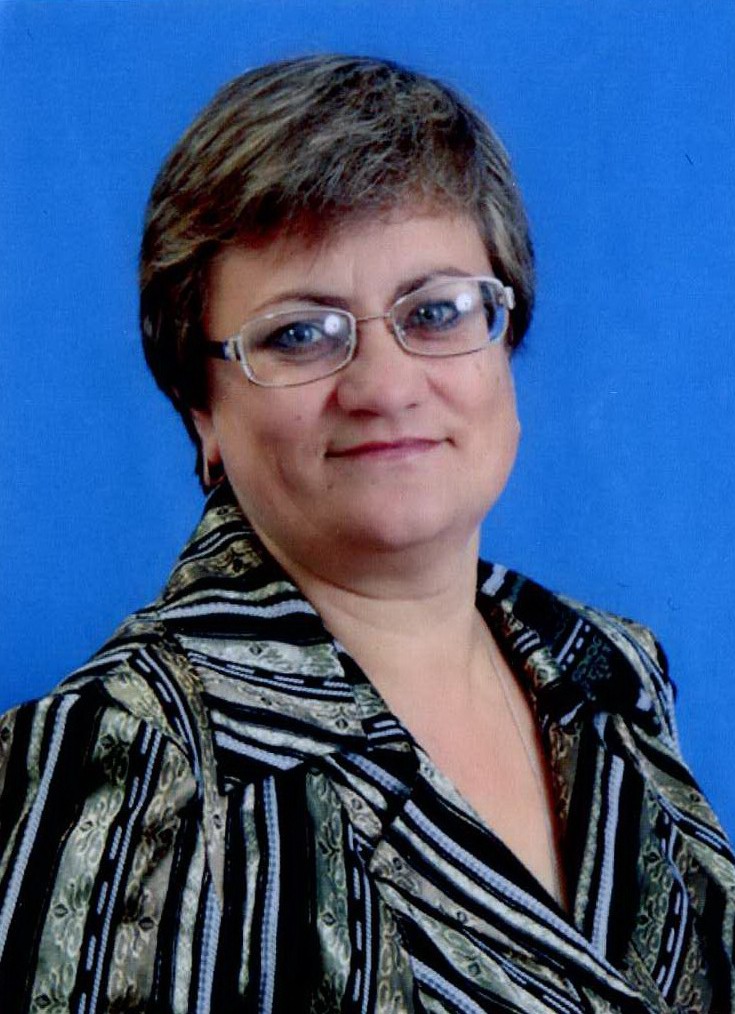 цели
Формировать навык решения задач, устного счёта
 отрабатывать вычислительные навыки
Развивать смекалку
Устный счёт
Начинаем мы опять
Решать, отгадывать, смекать!
Почтовый голубь развивает скорость до 90 км/ч, а ласточка- на 25 км/ч меньше. С какой скоростью может летать ласточка?
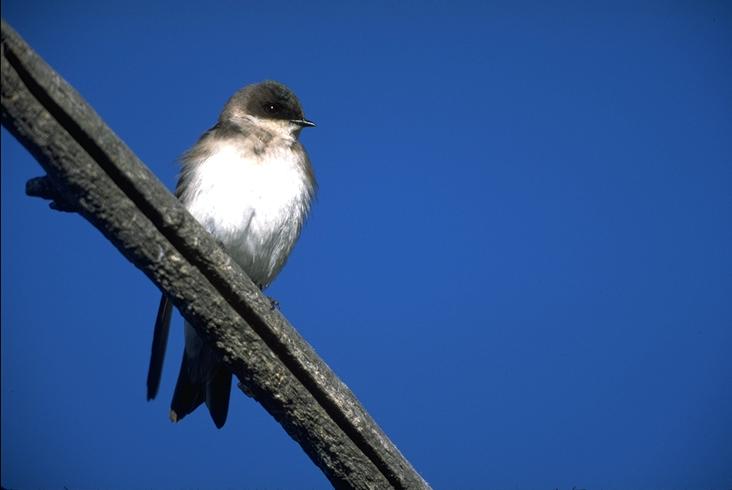 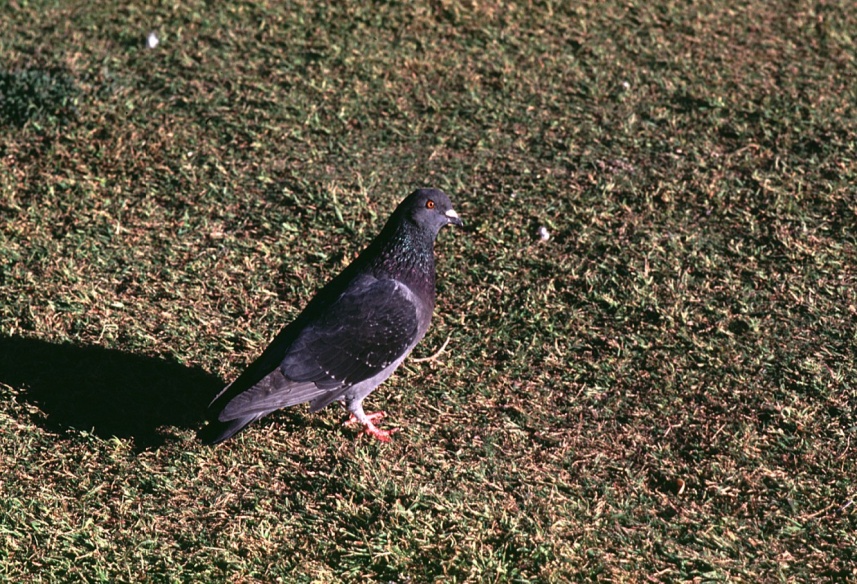 Длина тела самого большого кальмара из рода архитеутис- 3м, а длина его щупалец- 15м. На сколько метров длина тела меньше длины щупалец?
Составь задачу
Привезли – 26 ящиков и 14 ящиков
Продали – 31 ящик
Осталось - ?
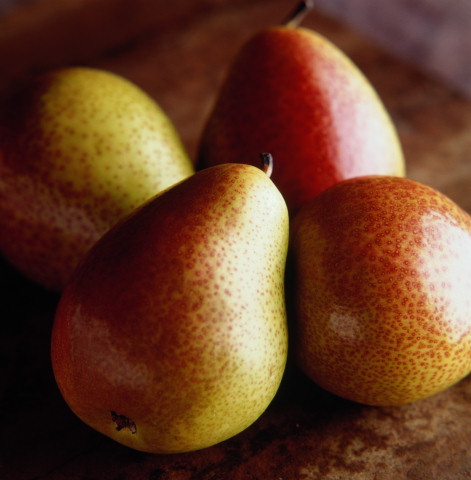 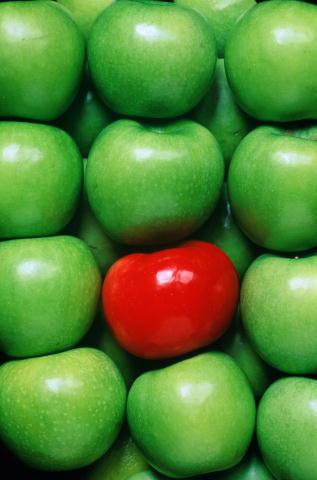 Угадай зверюшку
14+7      80-5     72-6     27+9      100-8



75         92                21                   66                36
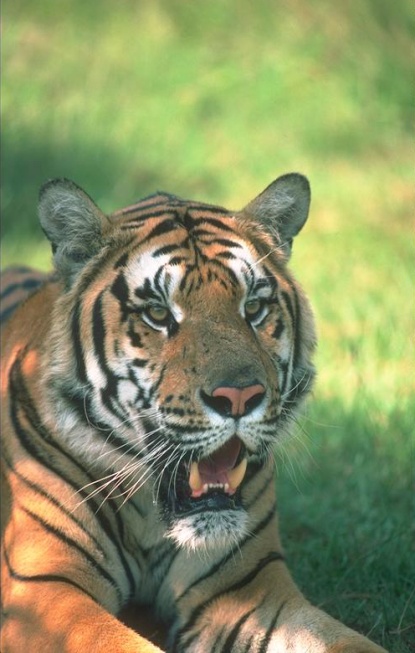 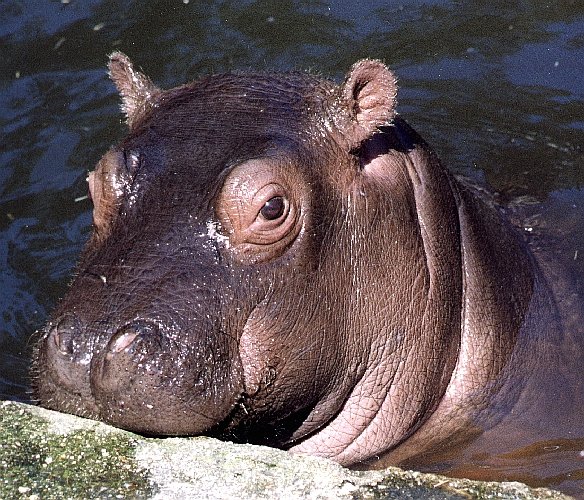 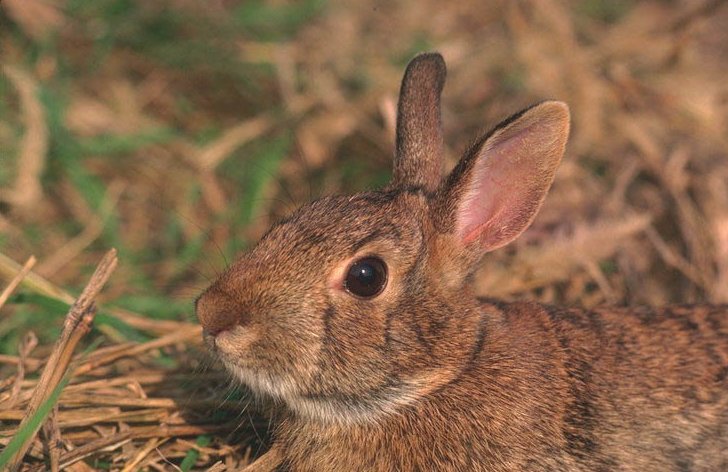 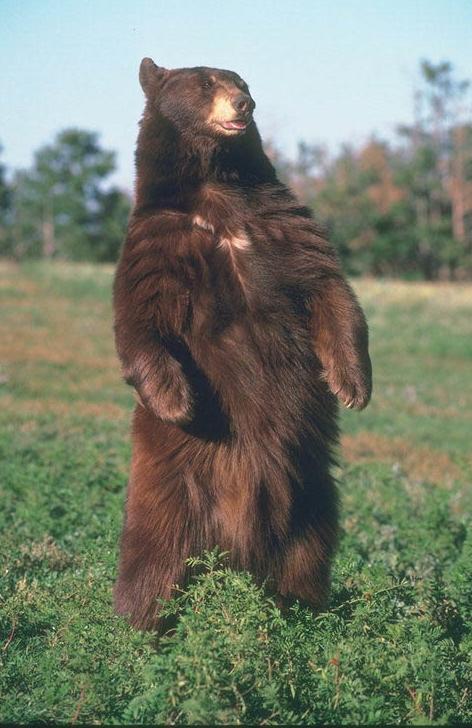 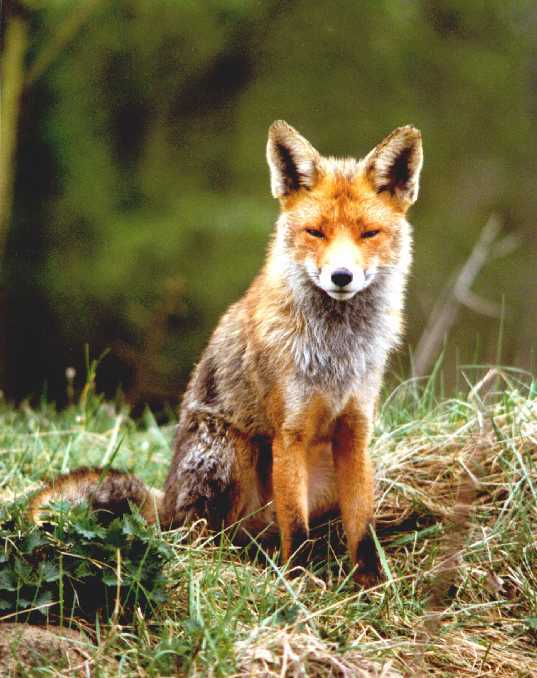 Решение задач
№ 5 с.15
Сколько метров было в каждом рулоне?
Сколько таких рулонов купил папа?





       10                   10                   10
физкультминутка
Дружно встали. Раз! Два! Три!
Мы теперь богатыри!
(руки в стороны)
Мы ладонь к глазам приставим,
Ноги крепкие расставим.
Поворачиваясь вправо,
(поворот вправо)
Оглядимся величаво,
И налево надо тоже
(поворот влево)
Поглядеть  из-под ладошек.
И направо, и ещё
(поворот вправо)
Через левое плечо
(поворот влево)
Решение примеров
№1
К каждому примеру сделайте проверку.
№2
Восстановить пропущенные скобки.
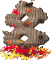 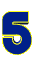 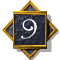 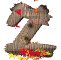 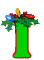 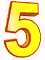 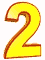 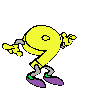 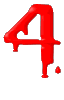 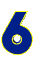 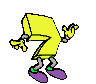 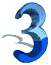 Геометрический материал
№7 с. 15
Найти периметр каждой фигуры и вырази его в миллиметрах.
 1 ряд – первая фигура
 2 ряд – вторая фигура
Третья фигура - вместе
Задание на смекалку
Сделай такой чертёж: 
Проведи отрезок так, чтобы получилось два треугольника.
Спасибо за работу!
Домашнее задание
№ 6, 3 с.15
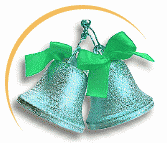